Budený oscilátor s tlmením
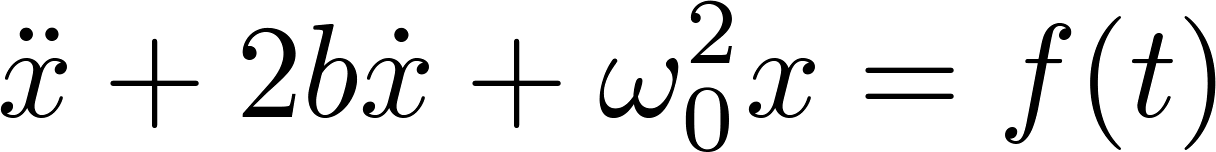 Špeciálny prípad
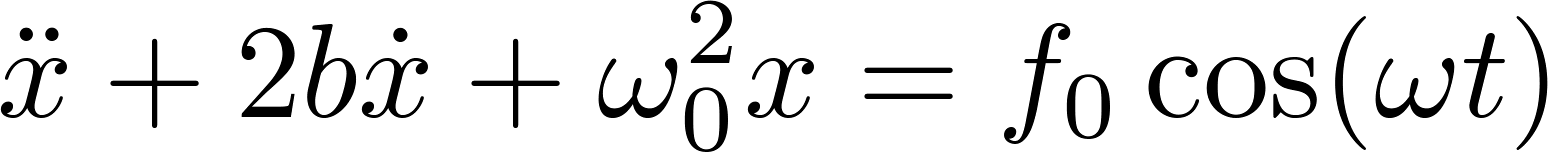 Možná realizácia:
Nabité teliesko na nevodivej pružine v homogénnom striedavom elektrickom poli
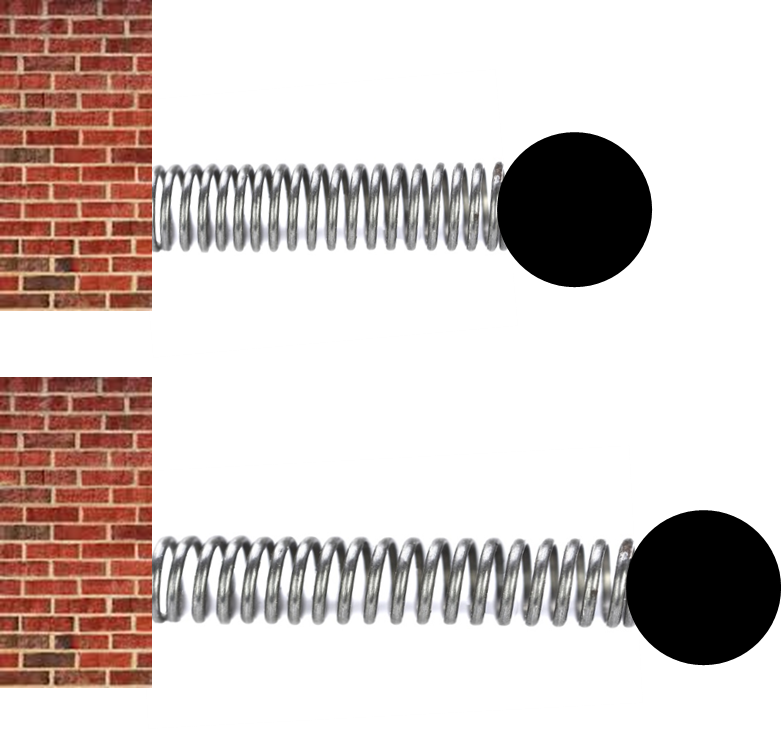 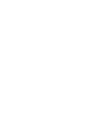 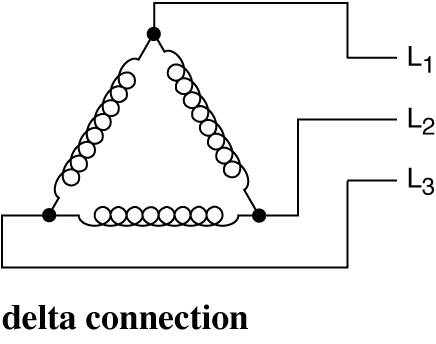 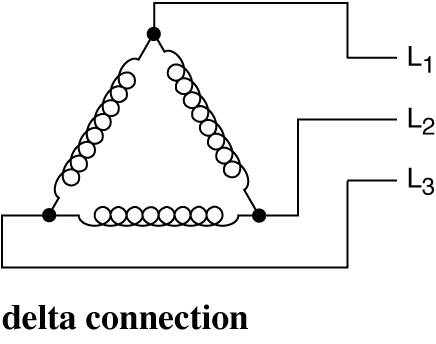 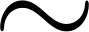 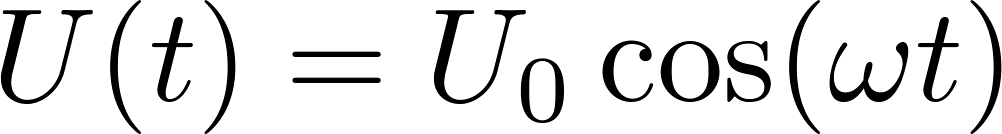 O niečo bližšie k jednoduchému oscilátoru majú možno kmitajúce jazýčky v ústnej harmonike (to sú tie bronzové pliešky na obrázku)
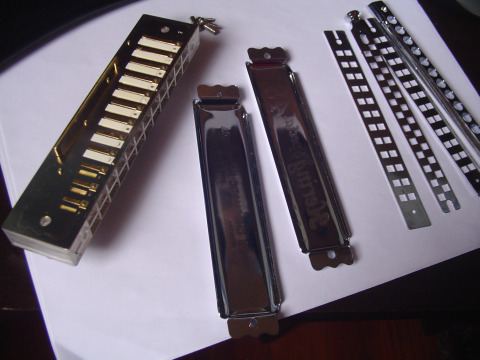 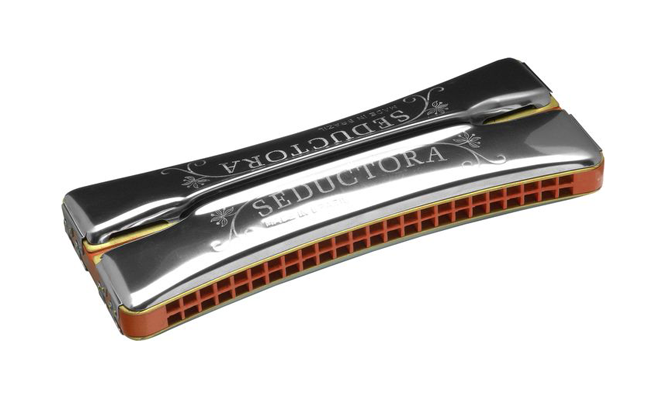 Jazýčky podobné tým v ústnej harmonike boli základom mechanických meračov frekvencie. Meraný prúd prechádzal cievkou, vytváral striedavé magnetické pole s frekvenciou siete. V tom poli bola sada jazýčkov s mierne rozličnými vlastnými frekvenciami v okolí správnej frekvenciu 50 Hz. Cez štrbinu sa pozorovali rozkmity jazýčkov, najviac kmital jazýček, ktorého frekvencia bola najbližšie k sieťovej frekvencii.
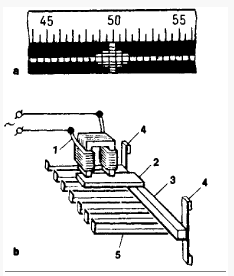 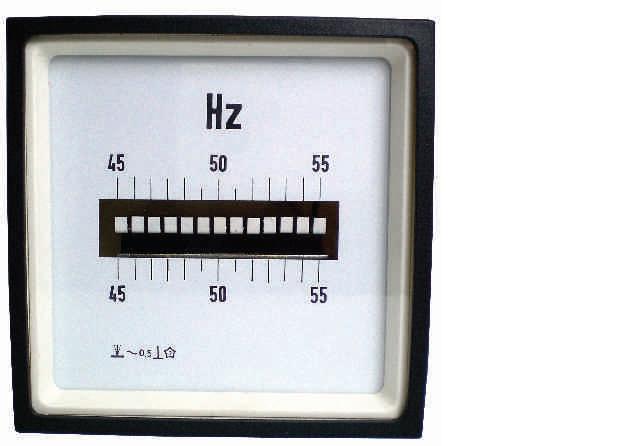 Všimnite si, že kmitá viac jazýčkov, v zásade podľa šírky rezonančnej. Ako je to konzistentné! Presnosť frekvencie kmitov jazýčka je daná koeficientom tlmenia. A tá určuje aj šírku rezonančnej krivky. Keby rezonančná krivka bola oveľa užšia, mohli by sme definovať frekvenciu jazýčka ako frekvenciu prúdu, s ktorým je v rezonancii, ktorá sa dá zmerať presne. Ale nejde to! Fascinujúci zážitok pri štúdiu fyziky je zaregistrovať, ako to to všetko „hrá dokopy“. Študujete dva rozličné javy a zistíte medzi nimi prekvapujúce súvislosti. Ako napríklad tu: nemôžete povedať vývojárom „potrebujem jazýček s úzkou rezonančnou krivkou ale silným tlmením“. Prezradíme, že keby to išlo, tak by budúcnosť mohla ovplyvňovať minulosť. To sa dozviete na teoretickej fyzike. Nie je to fascinujúce? Vydržte študovať!
Rezonancia vo fáze
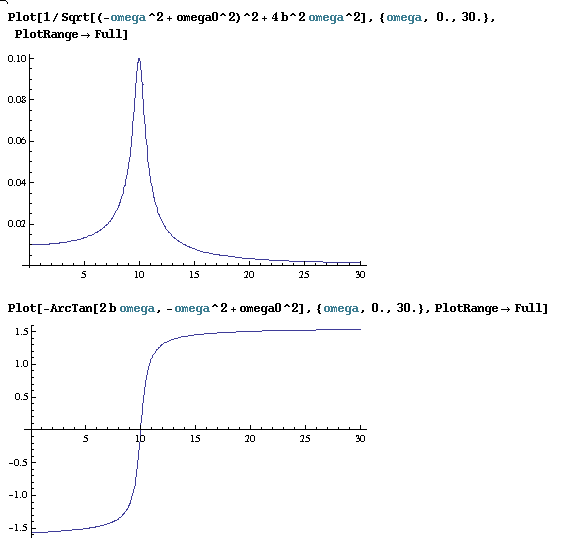 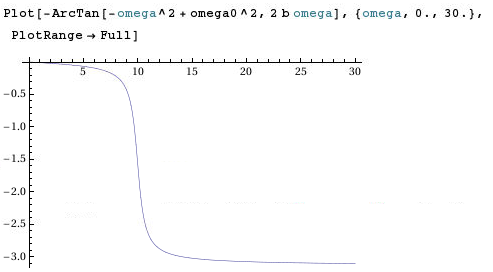 Čo mám garantovane vedieť

pohybová rovnica tlmeného harmonického oscilátora a jej riešenie
kvalitatívny popis rezonancie v amplitúde
popísať nejaký bežný jav, v ktorom sa prejaví rezonanciaq
Matematické kyvadlo
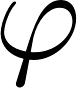 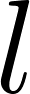 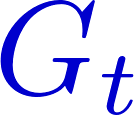 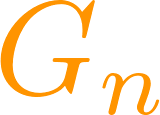 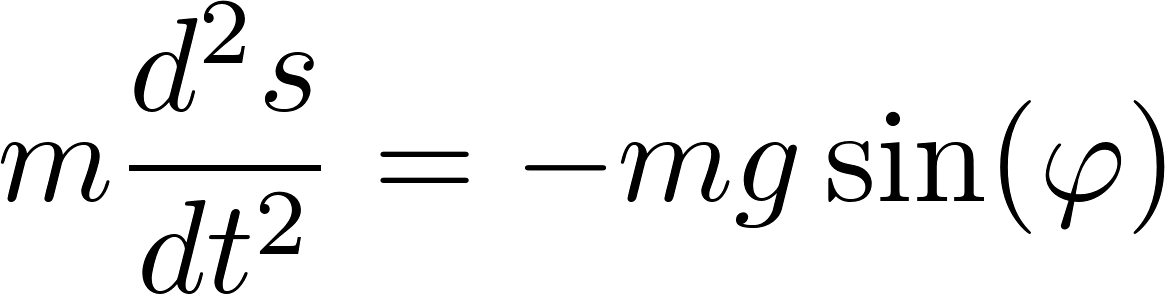 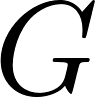 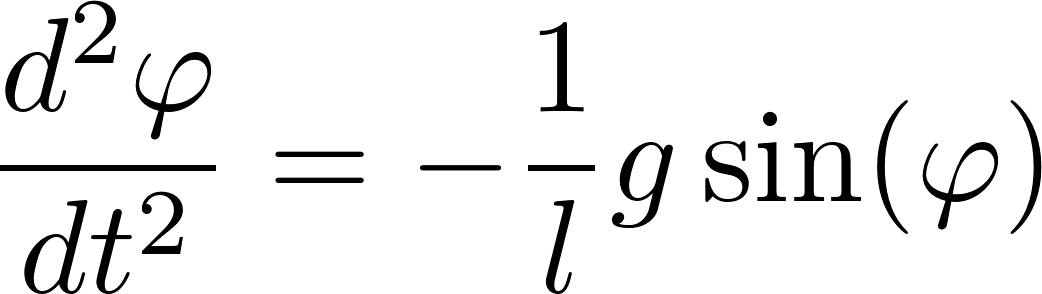 6
Matematické kyvadlo
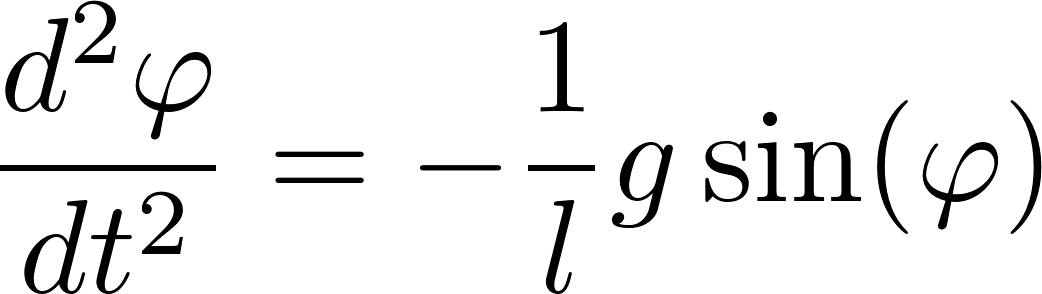 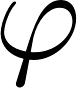 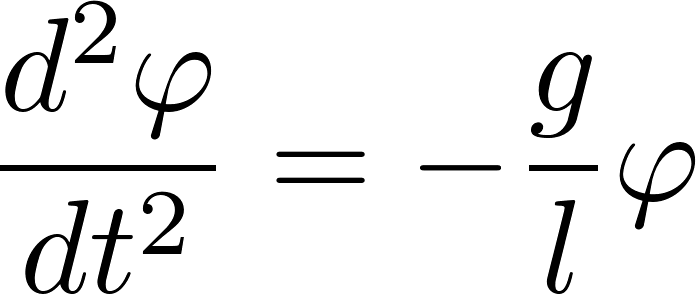 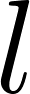 Porovnaním s rovnicou harmonického oscilátora
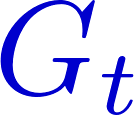 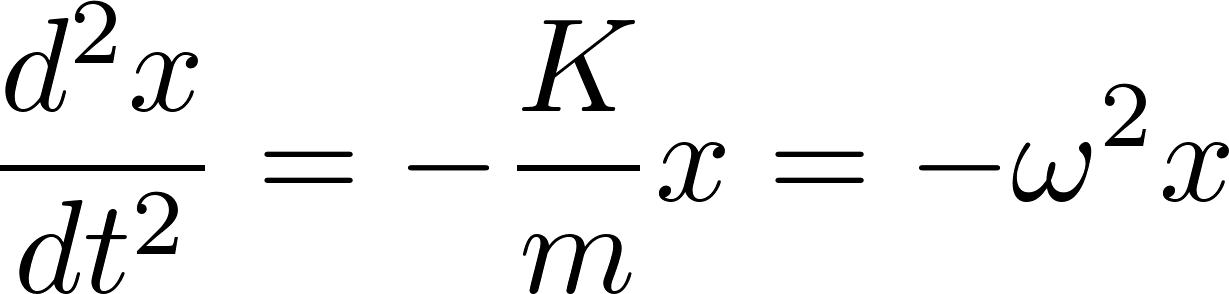 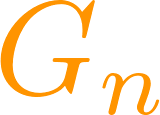 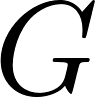 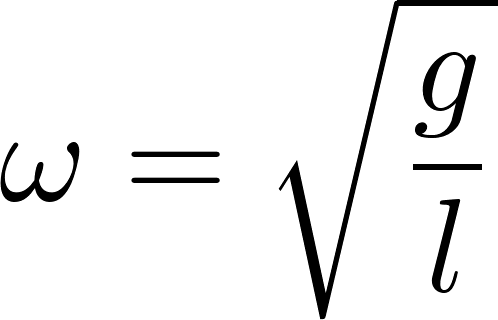 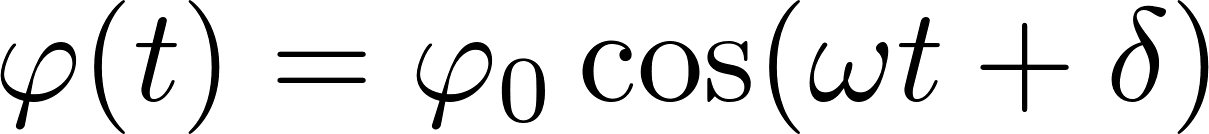 7
Fyzikálne kyvadlo
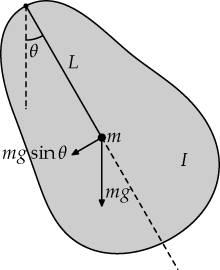 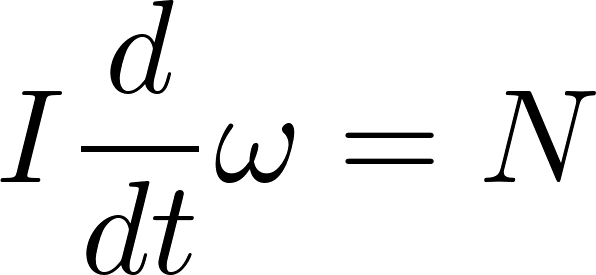 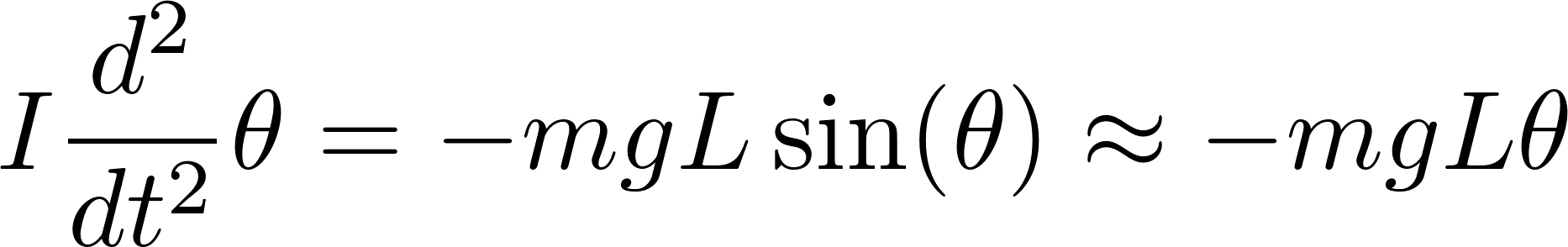 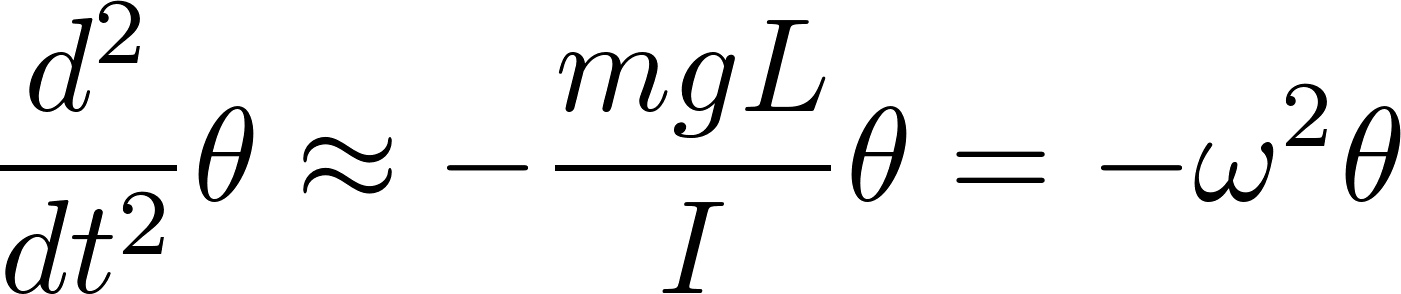 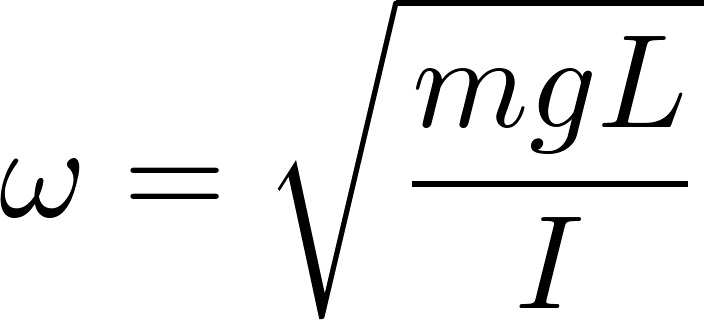 8
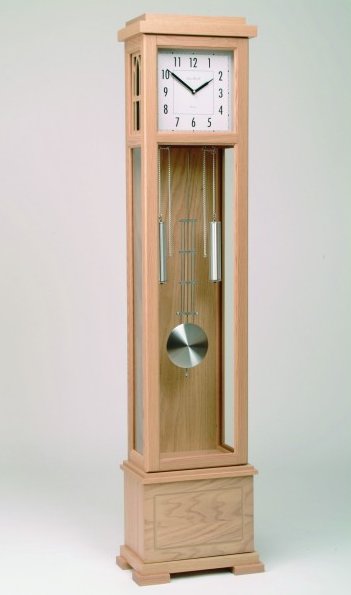 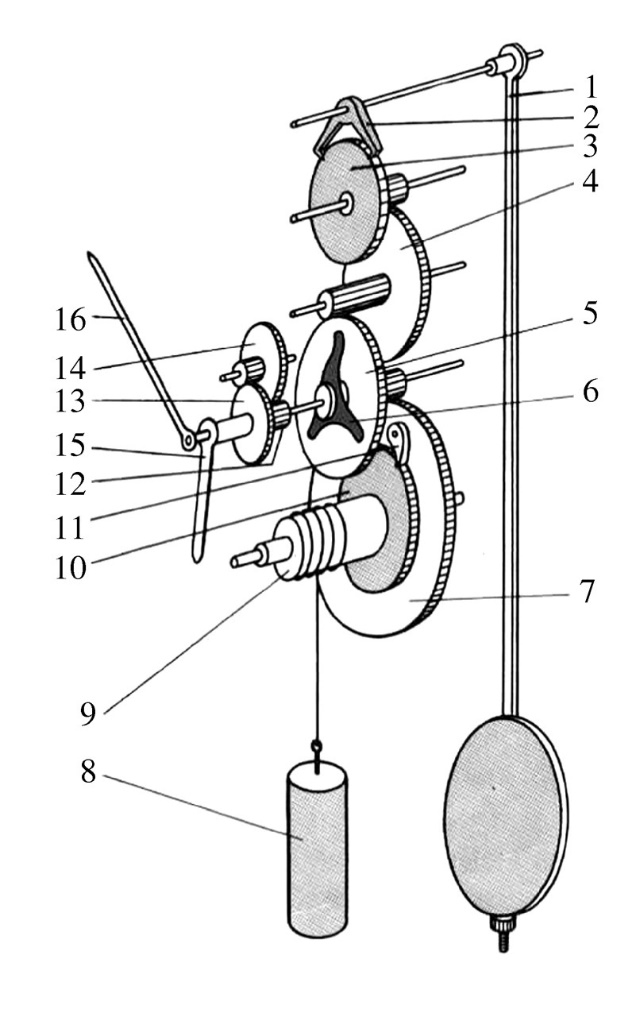 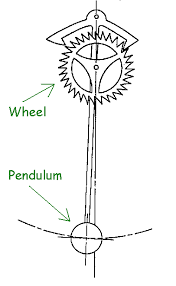 9
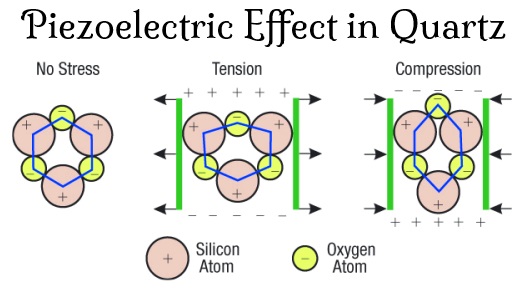 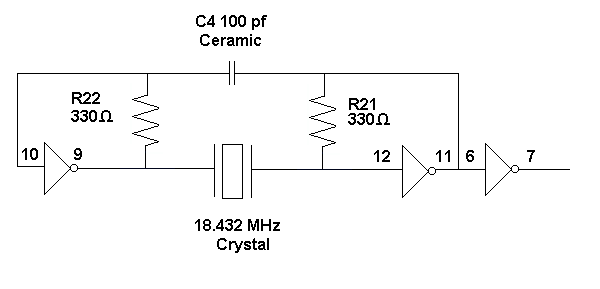 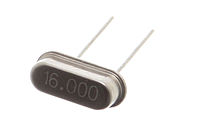 10
Dva viazané oscilátory
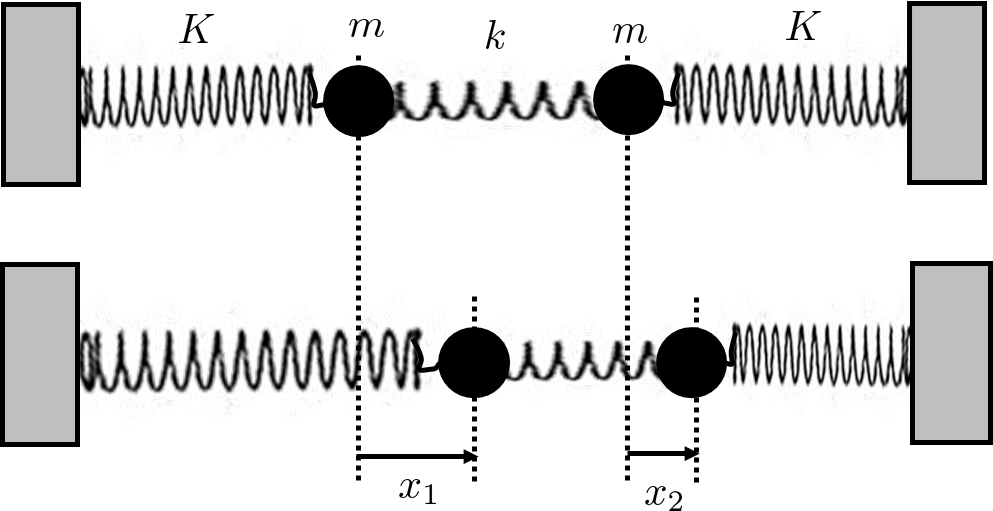 11
Dva viazané oscilátory
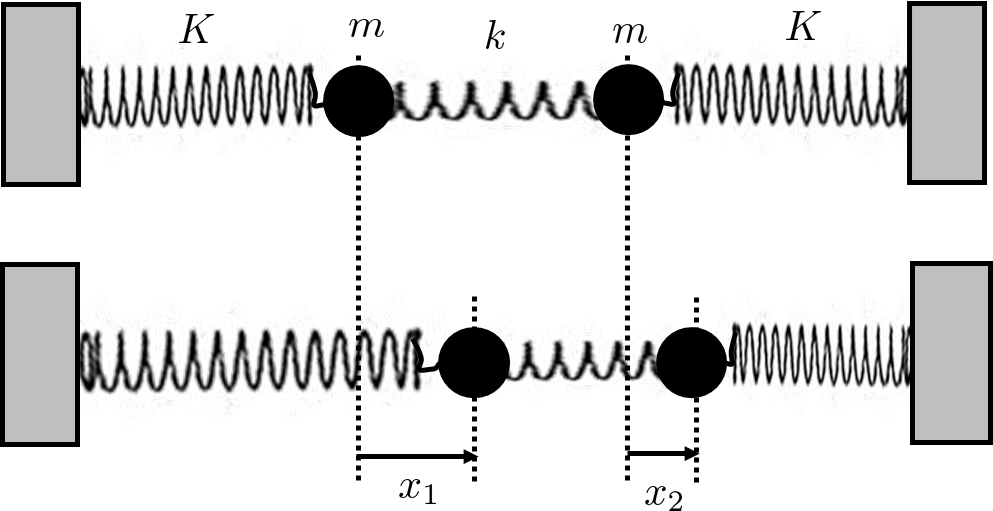 Pohybové rovnice majú tvar
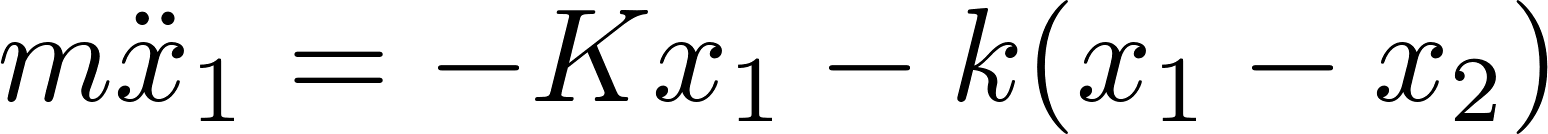 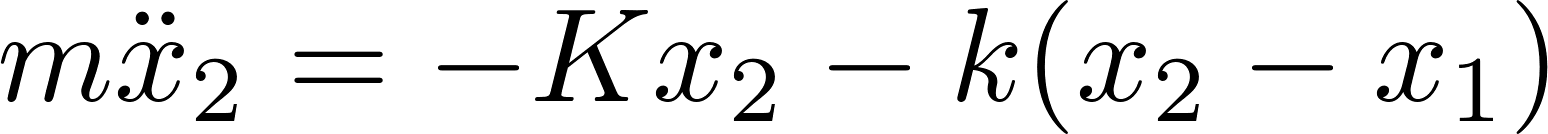 12
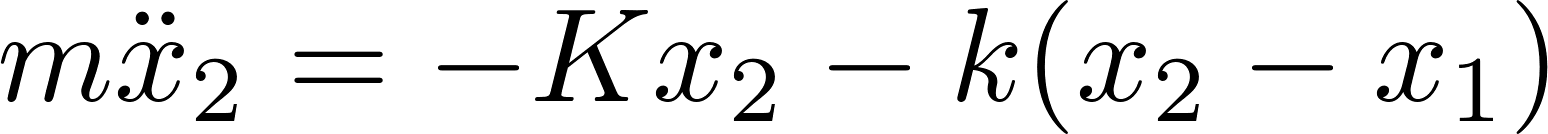 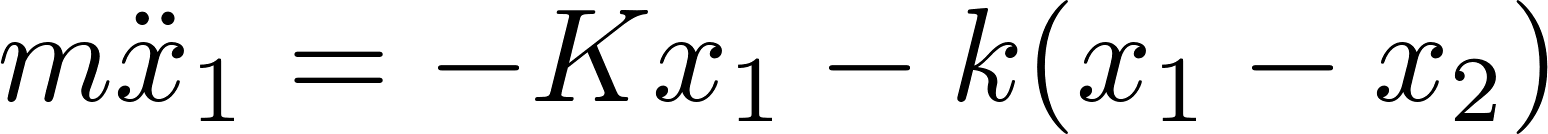 Pri riešení tých rovníc použijeme „geniálny trik“, rovnice raz sčítame a raz odčítame a dostaneme iné dve rovnice
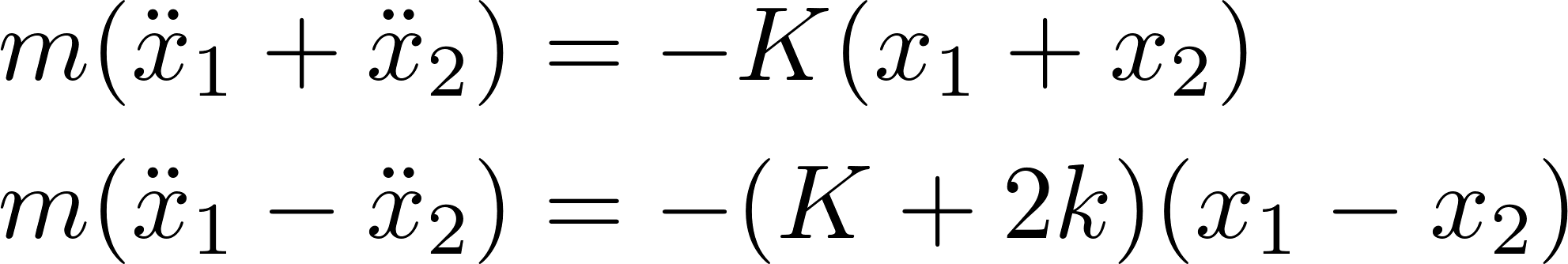 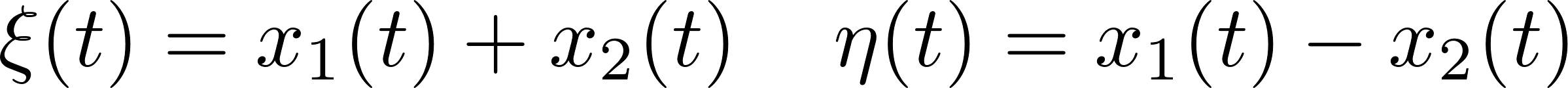 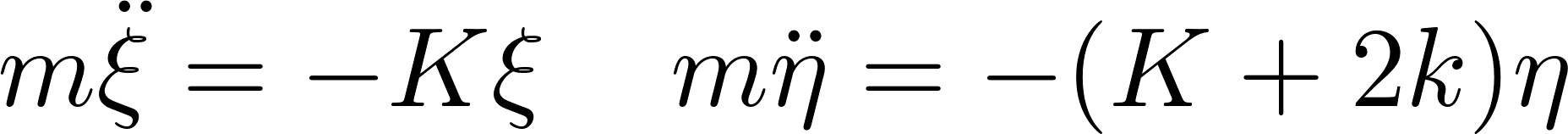 Dostali sme dve nezávislé rovnice pre akoby dva harmonické oscilátory, všeobecné riešenie má tvar
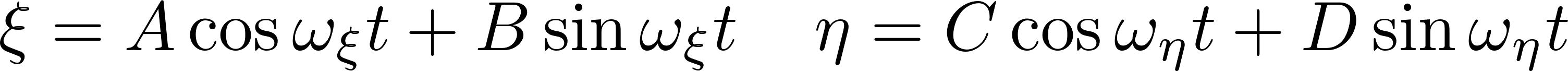 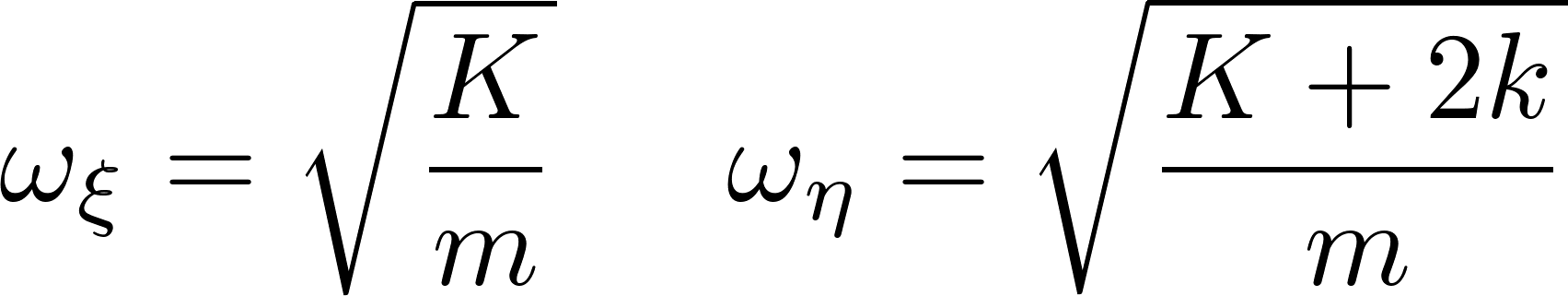 13